IPAC's Spectral Deconvolution Tool - Steve Lord
Unfolding Spectra for Herschel/HIFI, CSO, ALMA, SOFIA, ...
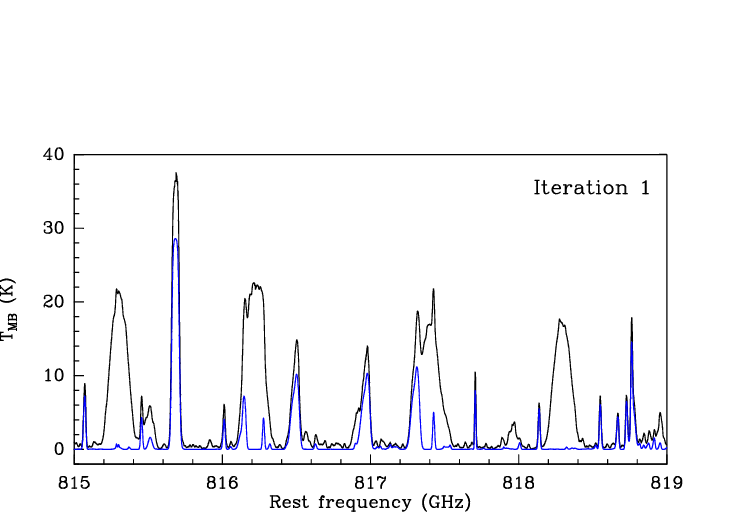 Why a Deconvolution Tool?
The whole story:
Herschel has super high resolution spectrometer on board called “HIFI”.
HIFI’s data suffer from an instrument artifact: all spectra are folded onto themselves.
We have developed a numerical method and an accompanying User Tool that unscrambles the data, by deconvolving the data sets)
 This tool may be useful elsewhere
Herschel – The Largest Telescope in Space
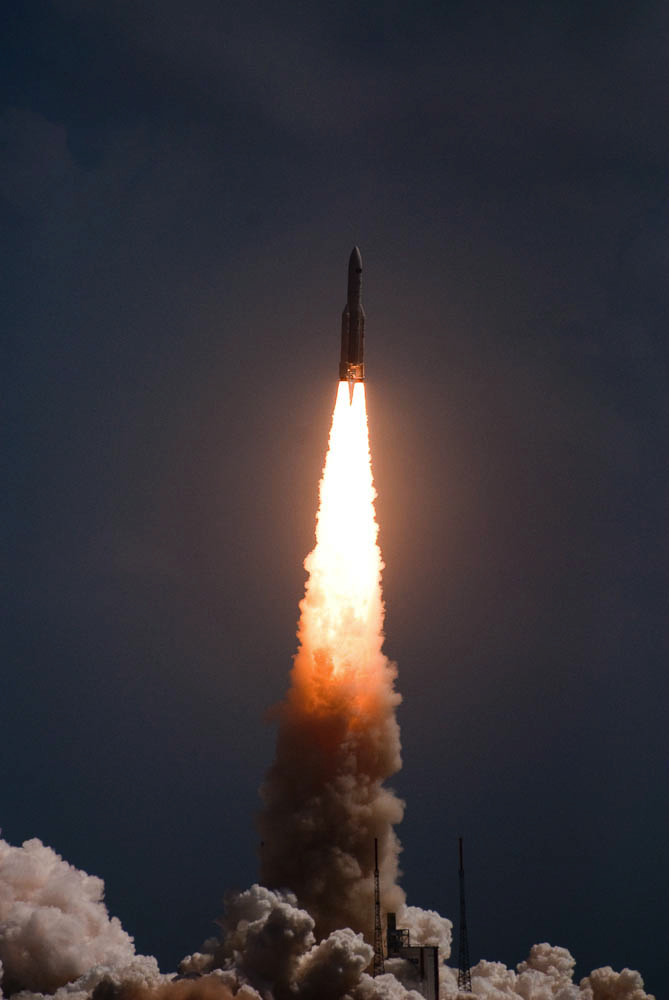 PACS and SPIRE PhotometersImaging to 3"
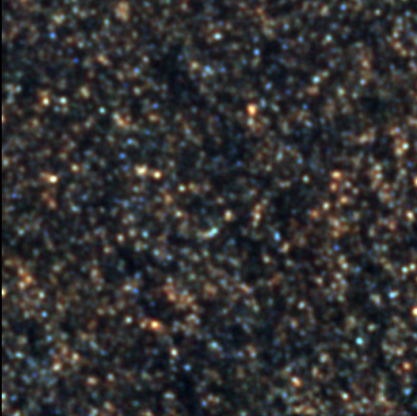 Extragalactic Background Resolved
PACS and SPIRE PhotometersImaging to 3"
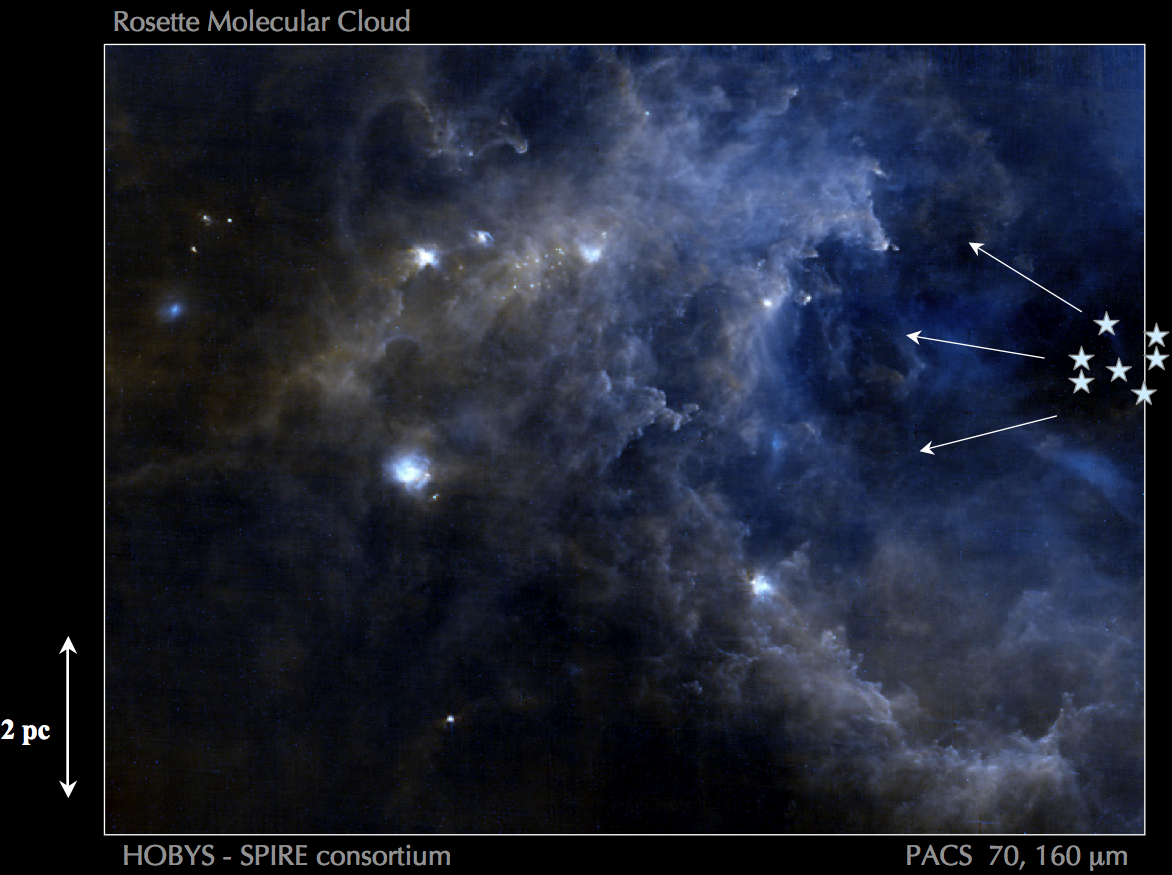 Steve Lord lord@ipac.caltech.edu
5
Steve Lord lord@ipac.caltech.edu
6
Observing Tools for Science with HIFI 
5-8 Dec 2005
Herschel Spectrometers
Herschel Spectrometers
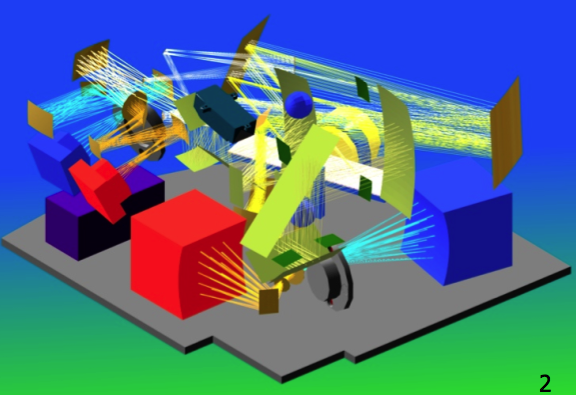 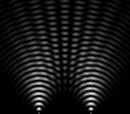 PACS – Gratings
Herschel Spectrometers
Herschel Spectrometers
SPIRE – Fourier Transform Spectrometer
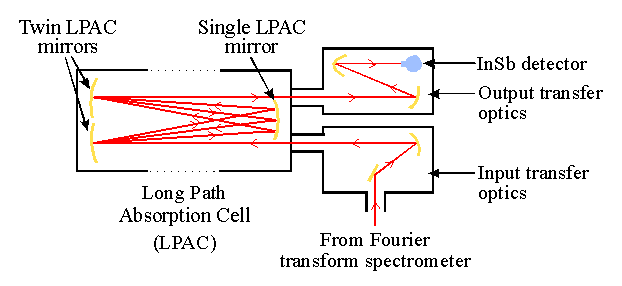 Herschel Spectrometers
HIFI - Heterodyne
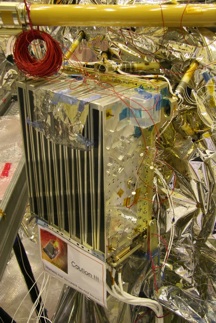 Herschel/HIFI
7 Submillimeter & Far Infrared Mixers Units
0.5 – 1.9 THz
150-600 um
AOS backend
A/C Backend
R~10^7
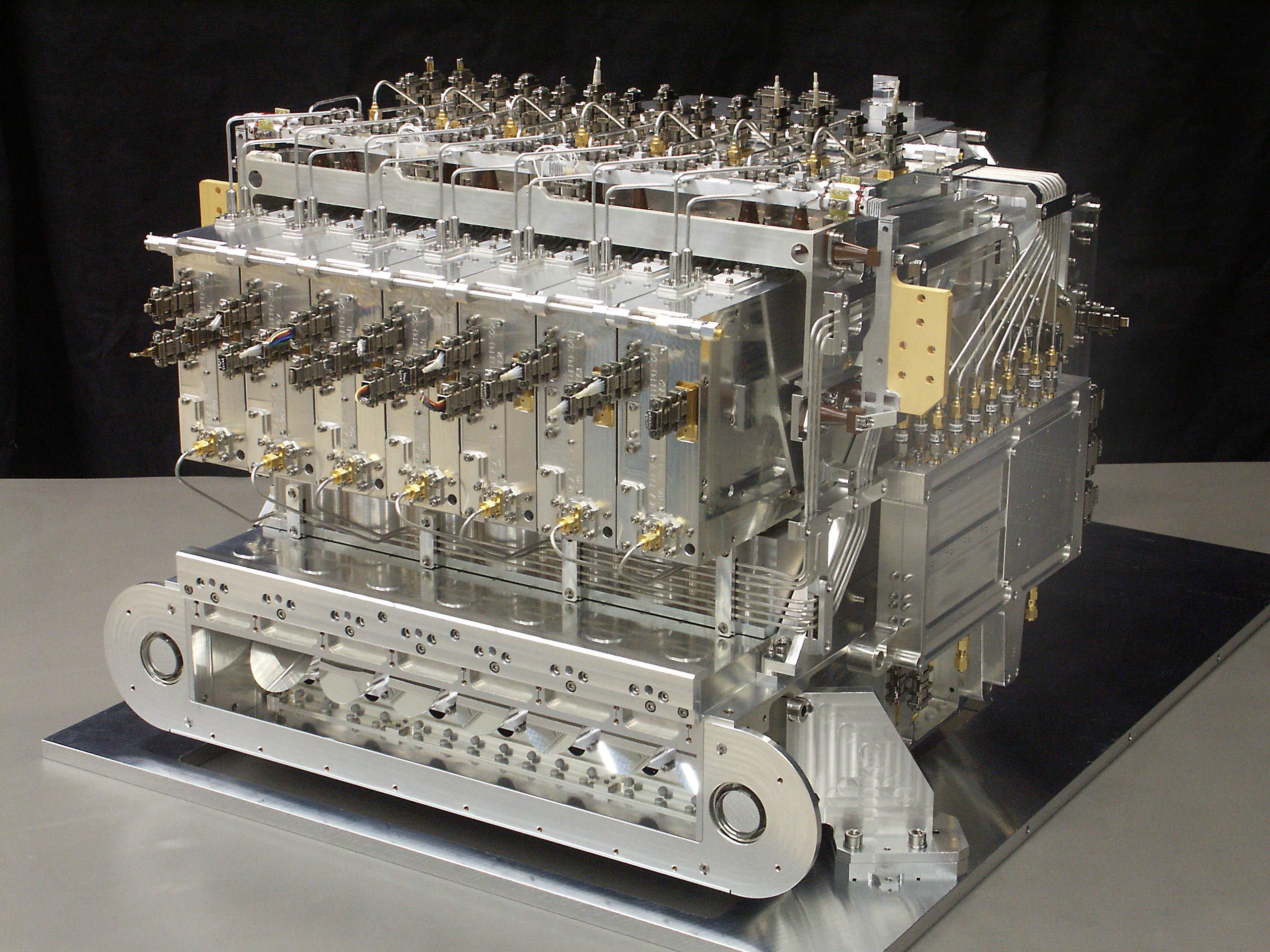 AM Radio – Your local Heterodyne Example
Amplitude modulation is created by forming the product: (same principle as piano tuning!) 
cosX cosY = (1/2) [ cos (X - Y) + cos (X + Y) ]
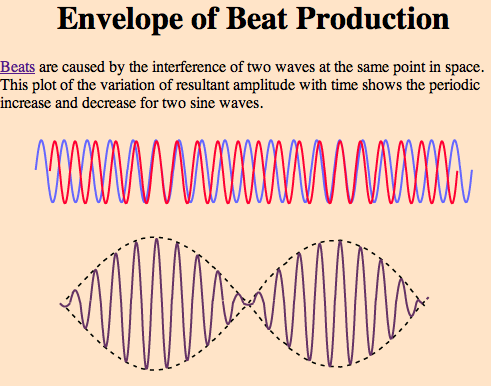 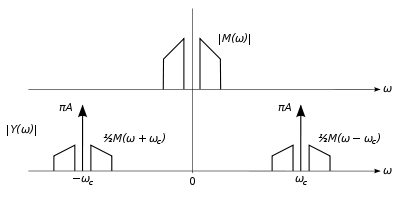 AM Frequency – Time Plot
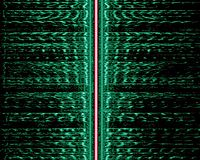 Center, colored red, is the carrier wave at 558 kHz; the two mirrored audio spectra (green) are the lower and upper sideband.
LSB    +   USB  =  DSB
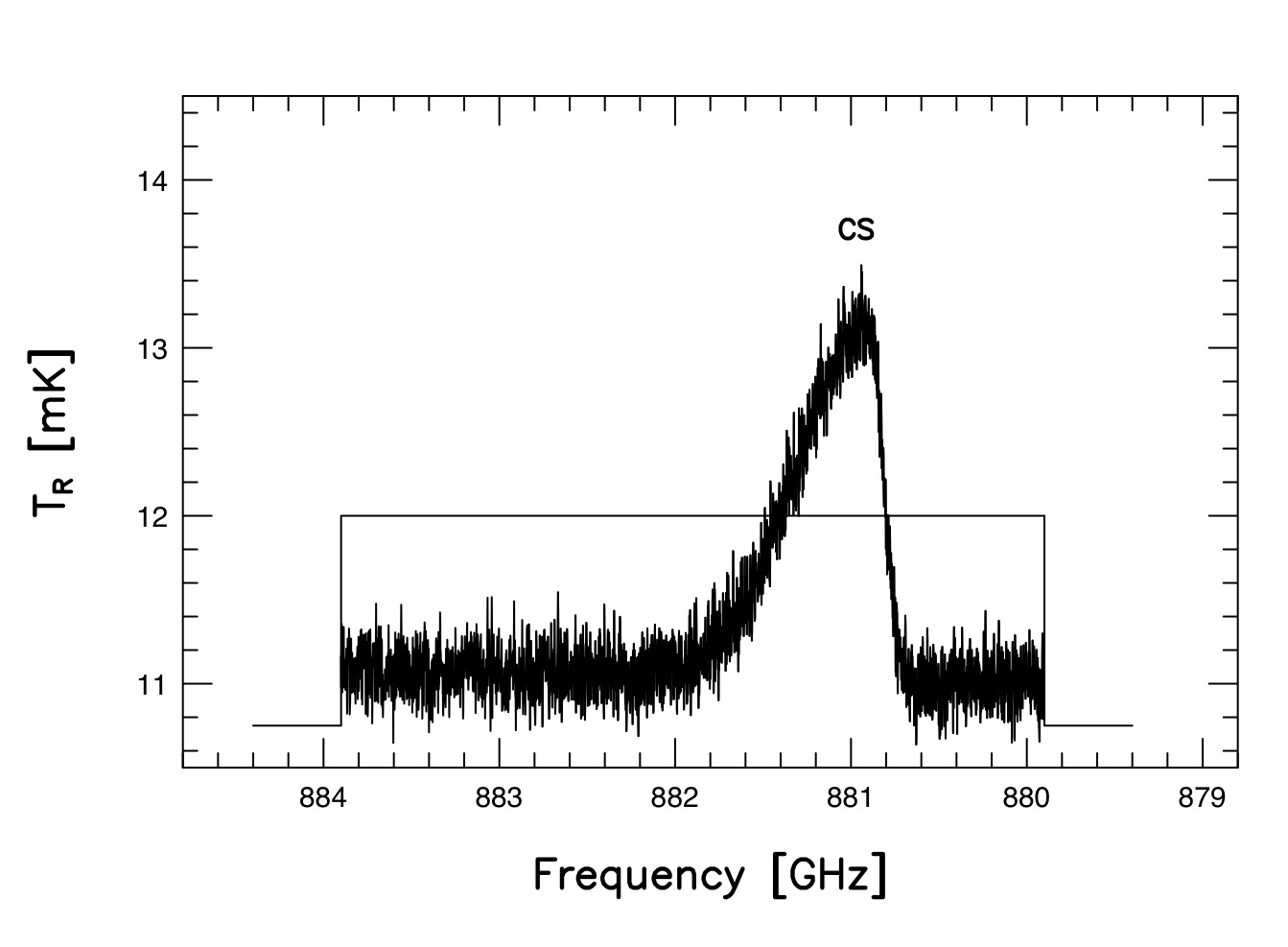 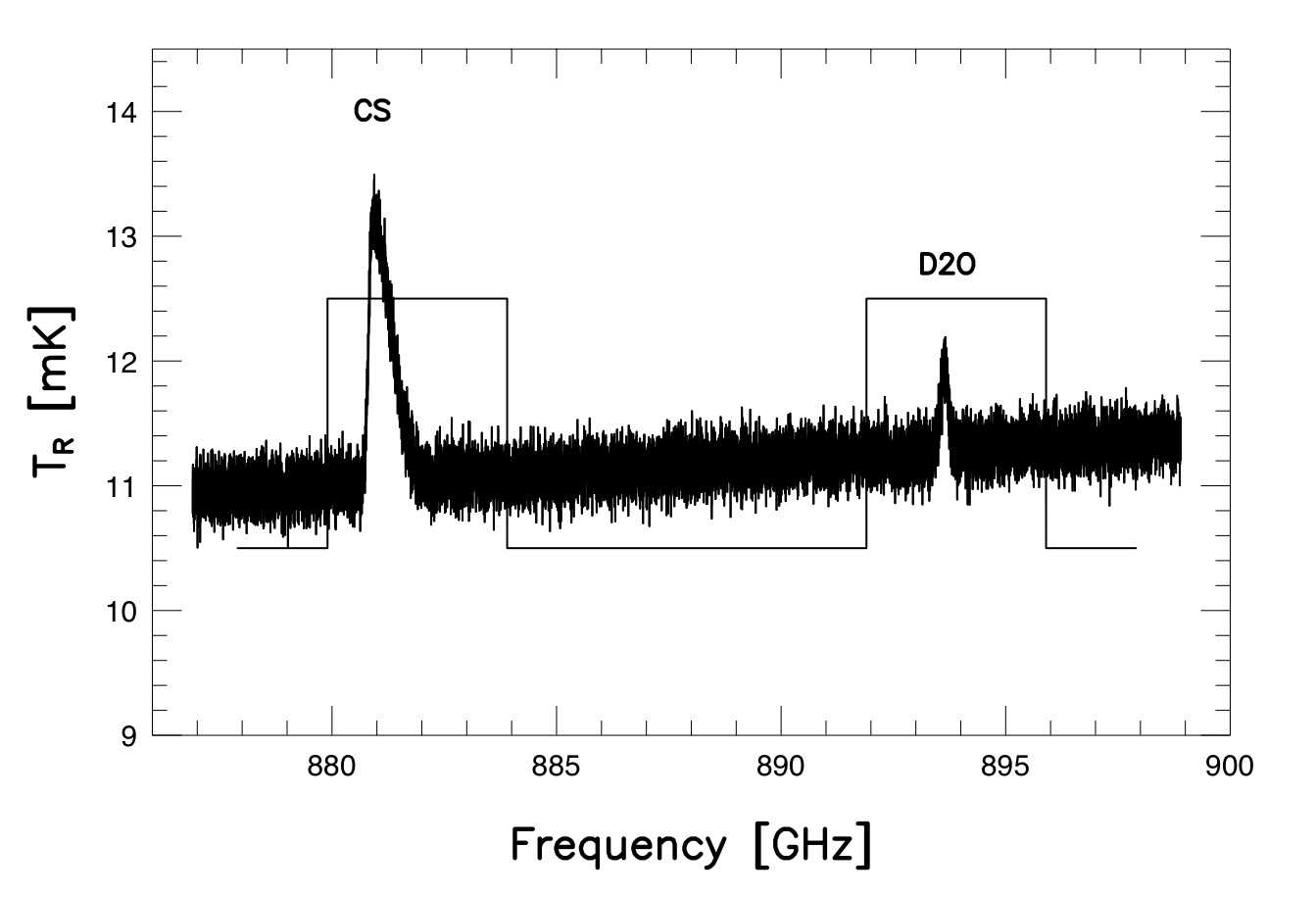 LO
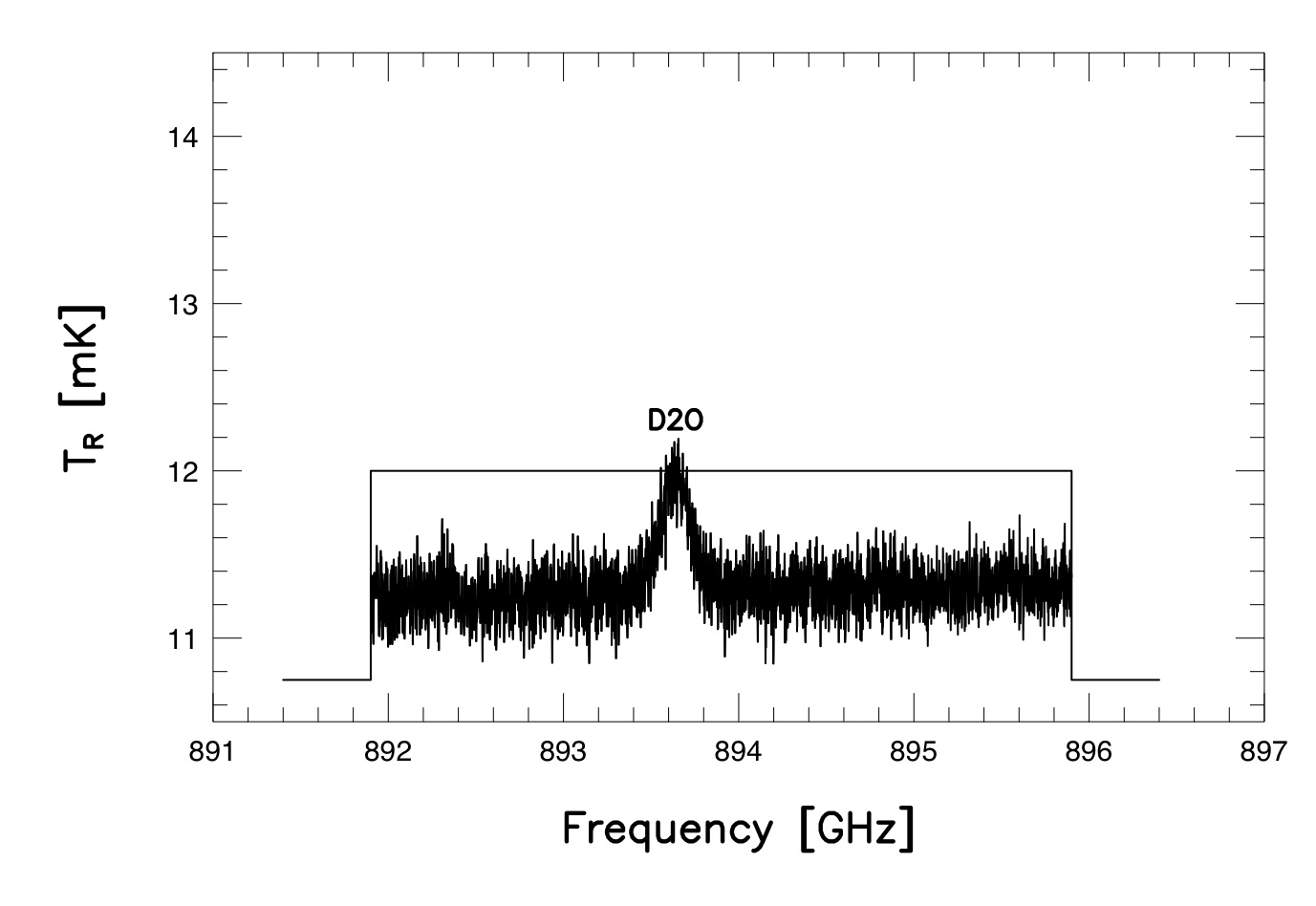 Lower sideband spectrum is reversed and added 
 Two frequency scales result in the DSB result
 The lines may blend but they can be recovered   (deconvolved)   
 The continuum levels add (double) in the DSB 
 The continuum slope is flattened but may be recovered (deconvolved) 
The noise adds in quadrature , increasing as sqrt(2)
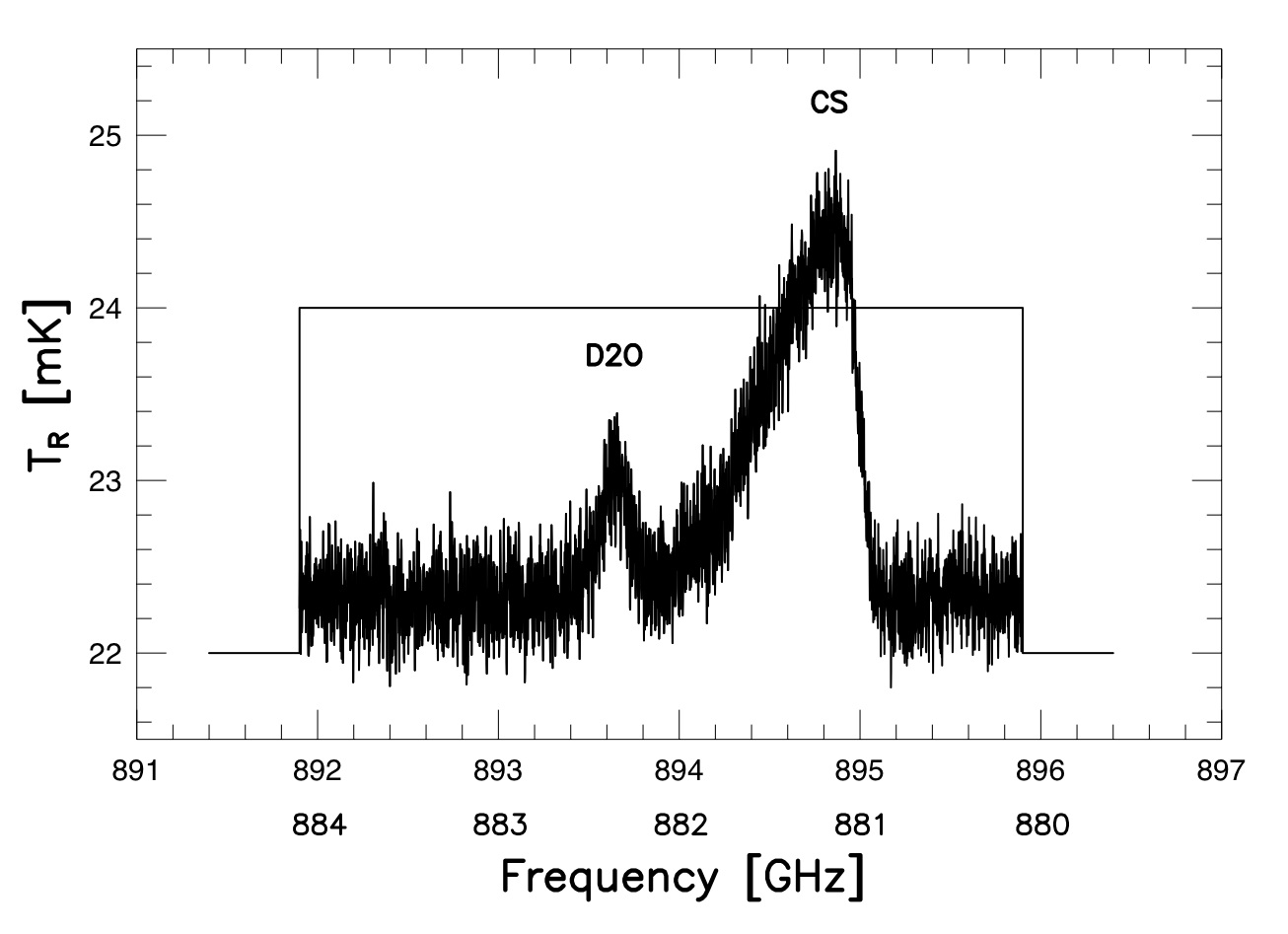 Astrochemistry
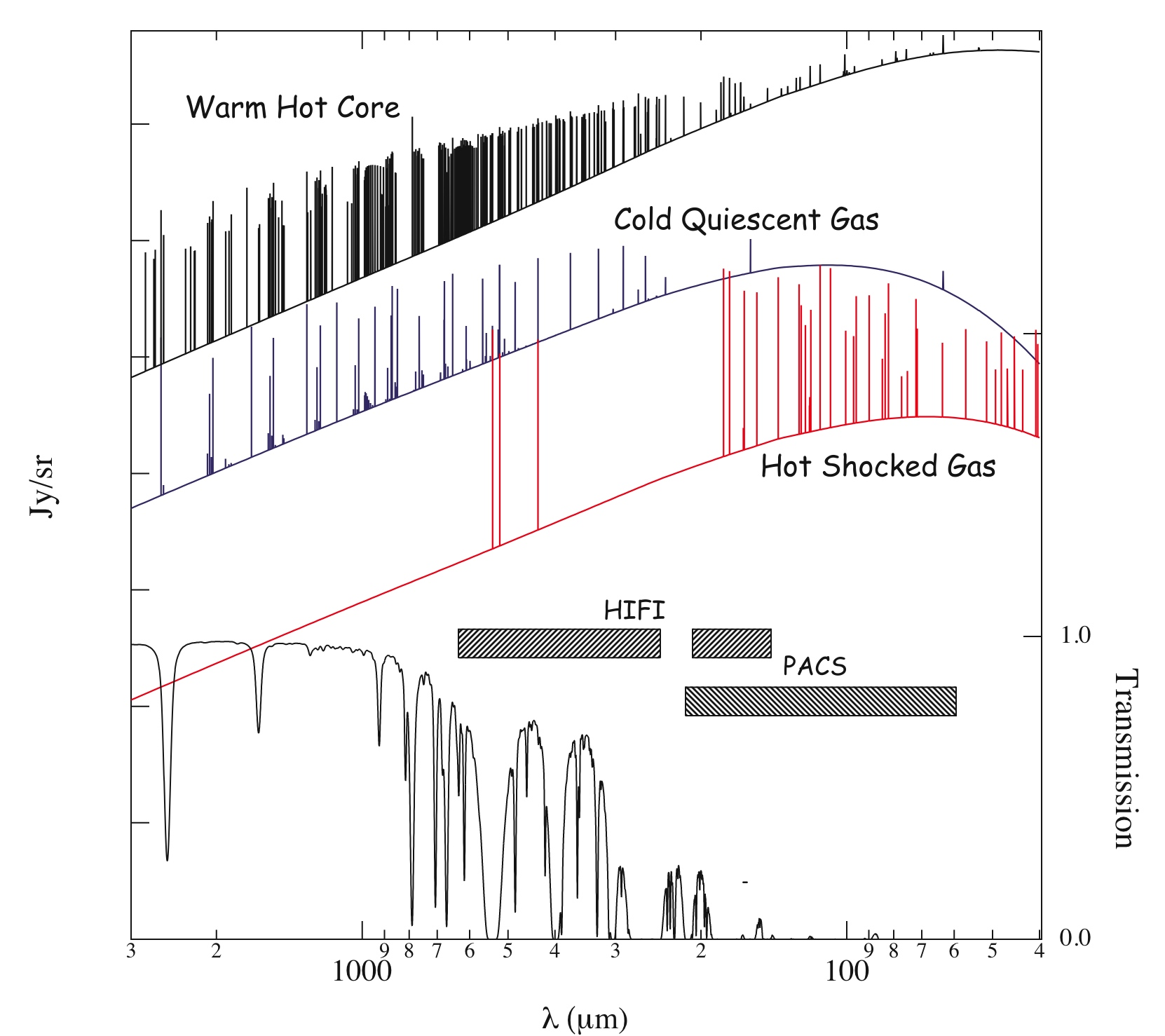 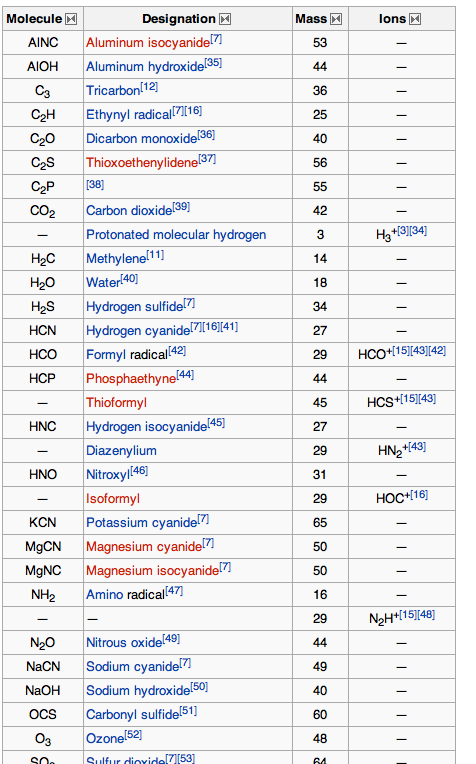 Formulation of the Problem
Start with a guess of the answer – a model with no assumptions for the SSB spectrum – flat
"Observe it" – using knowledge of the instrument
compare the observations of the model with the real observations 
compute a chi square and a delta (differential) chisquare 
each model "spectral channel" was in part ressponsible for some of the chi square change 
follow the slope of the chi square downward 
always move at right angles – thus Conjugate Gradient Method
Stop when asymptote is reached
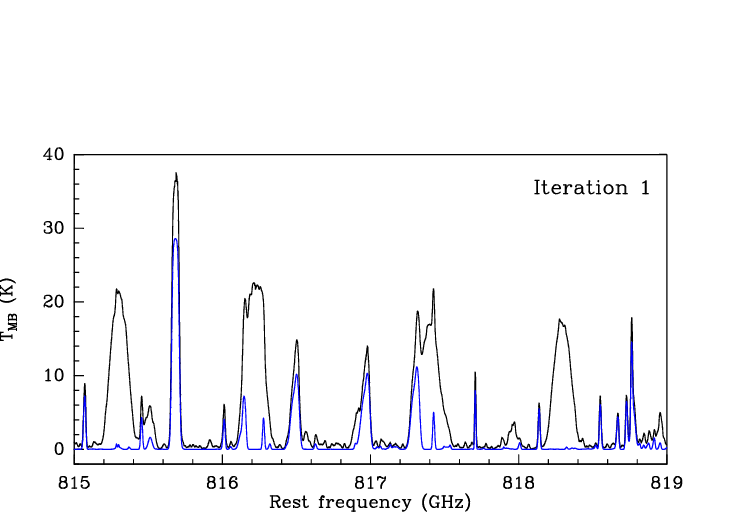 Other problems
Bad Standing Waves
Bad Baselines
"Spurs"

Some mitigation possible
Data cleanup
Maximum Entropy added in....
Grain Drift Experiment for Line Rich Source
Gain Drift Amplitude (normalized)
0        1        2        3        4
Deconvolved Spectra
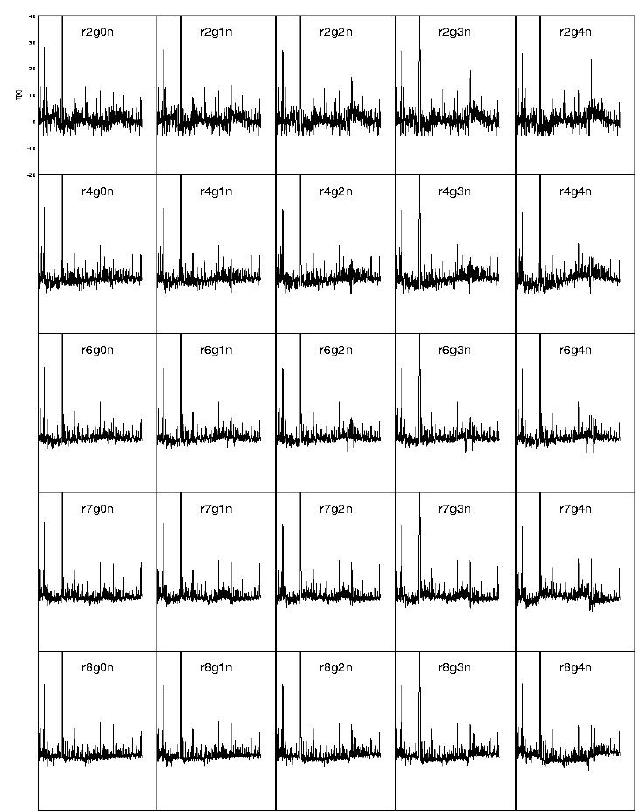 Conclusion:
Higher Redundancy offsets Gain Drift – to a point
Redundancy
8          7          6          4          2
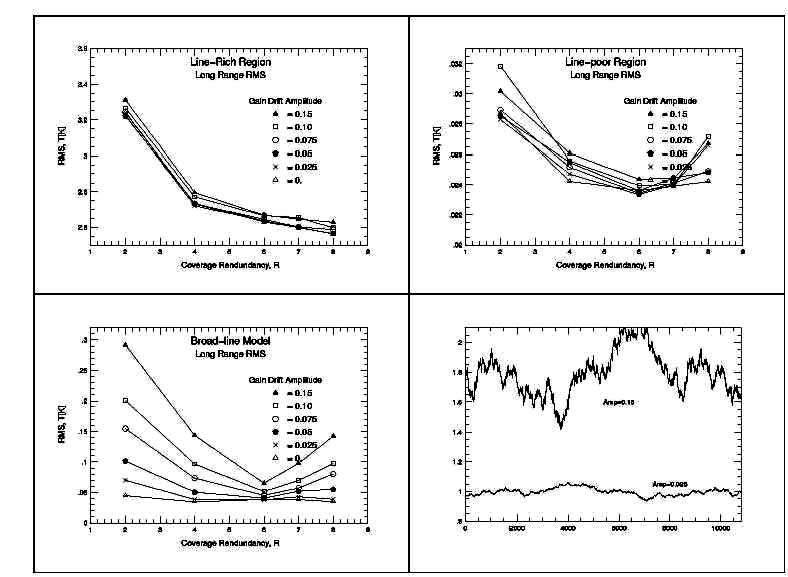 RMS
Redundancy
Steve Lord lord@ipac.caltech.edu
20
Observing Tools for Science with HIFI 
5-8 Dec 2005
The Smallest Spectral Scan
Completed Deconvolution Study of minimum width survey
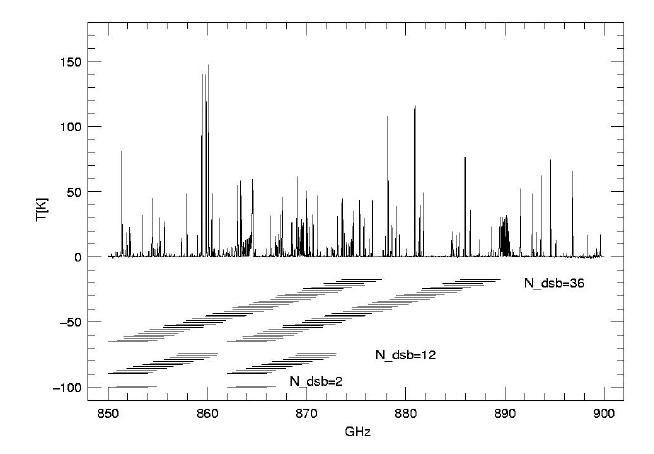 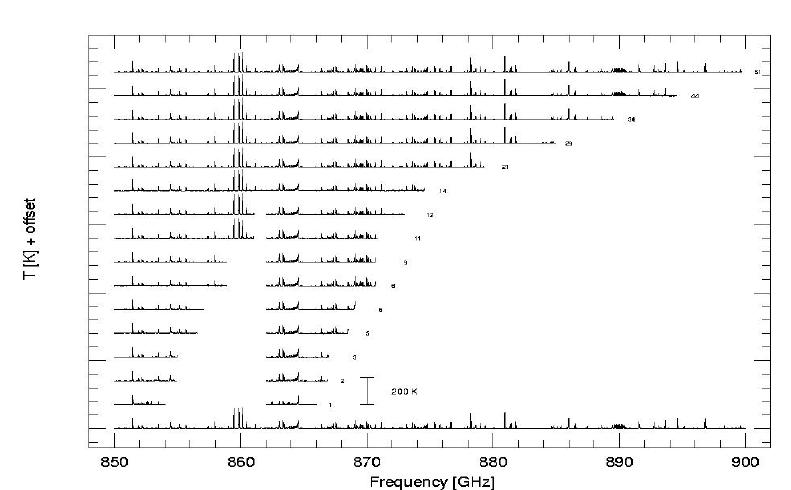 Steve Lord lord@ipac.caltech.edu
21
Observing Tools for Science with HIFI 
5-8 Dec 2005
The Smallest Spectral Scan
Completed Deconvolution Study of minimum width survey (con’t)
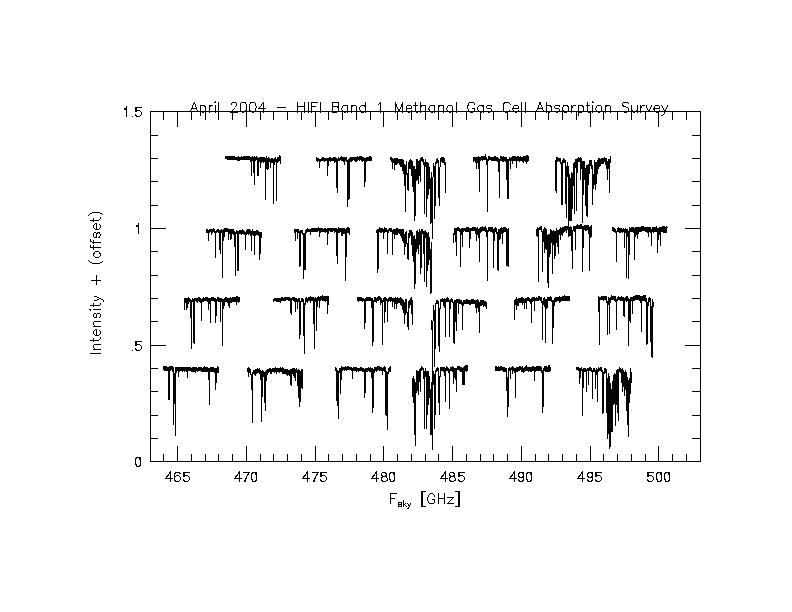 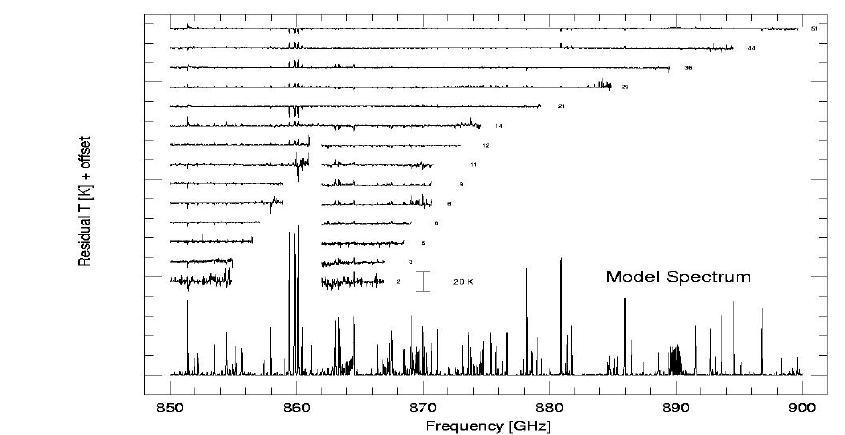 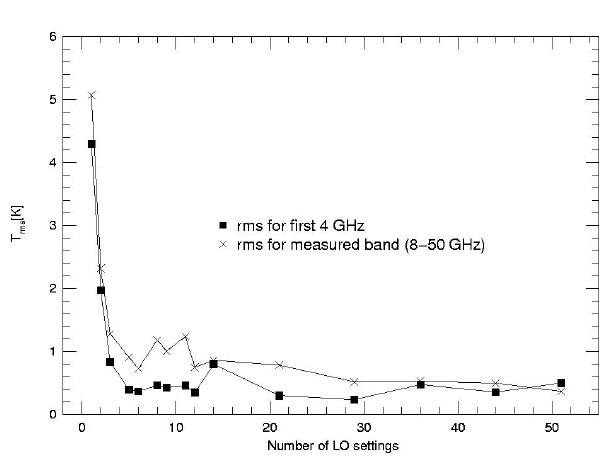 Steve Lord lord@ipac.caltech.edu
22
Observing Tools for Science with HIFI 
5-8 Dec 2005
Deconvolved Methanol Survey
Steve Lord lord@ipac.caltech.edu
23
Tool Requirements Outlined
Requirements for JAVA Sideband Separation Tool 

Runs via a JAVA Widget or Jython Command Line Script 
Can save and reload intermediate steps 
Can output intermediate and final steps in various formats 
Runs as part of the Data Processing HCSS environment
Allows (as a best effort) automatic processing 
Allows User control and intervention (with graphic output of steps) 
User can change sequence of what is fit at each iteration (e.g., bias, fringes)
User can blank-out strong known lines for reinsertion later. 
Allows Ghost Identification Facilities - i.e. multiple DBS coverages showing where line must appear if it is indeed real
Allows Ghostbusting Capabilities - i.e., shows location where ghost primaries, secondarys, etc. show up on the SSB spectrum
Has labeled and easy to understand multi-colored displays and H/C  
Gives product quality information - “goodness of fit” results based on DSB residual and system noise.
Steve Lord lord@ipac.caltech.edu
24
JAVA Tool
IPAC Group (, S. Lord, J. Xie, C Borys) Produced The JAVA Tool for IA
Have Conjugate Gradient method running in JAVA
Have done speed test (JAVA vs. FORTRAN) of multidimensional deconvolution – and the speeds are comparable.
Steve Lord lord@ipac.caltech.edu
25
A Piece of the User’s GUI
Steve Lord lord@ipac.caltech.edu
26
Observing Tools for Science with HIFI 
5-8 Dec 2005
Successful processing – one line
Real Data ...
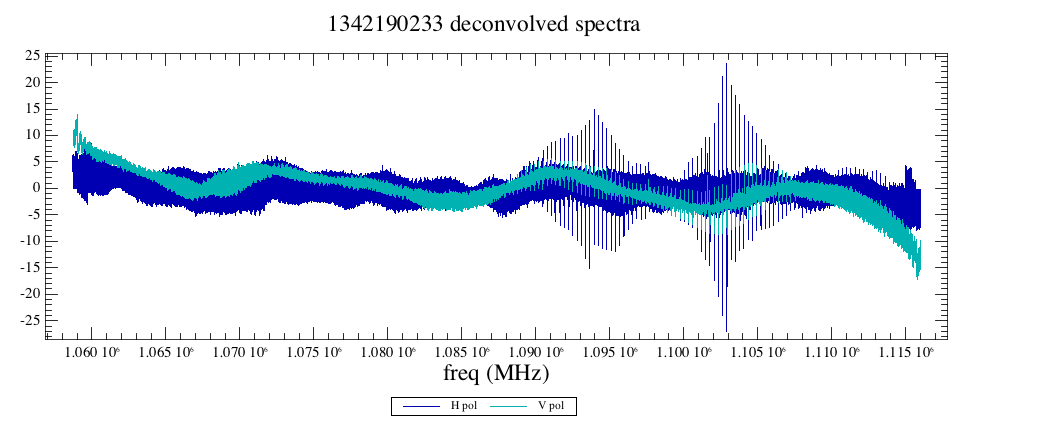 Success – First Light - Orion Astrochemestry!
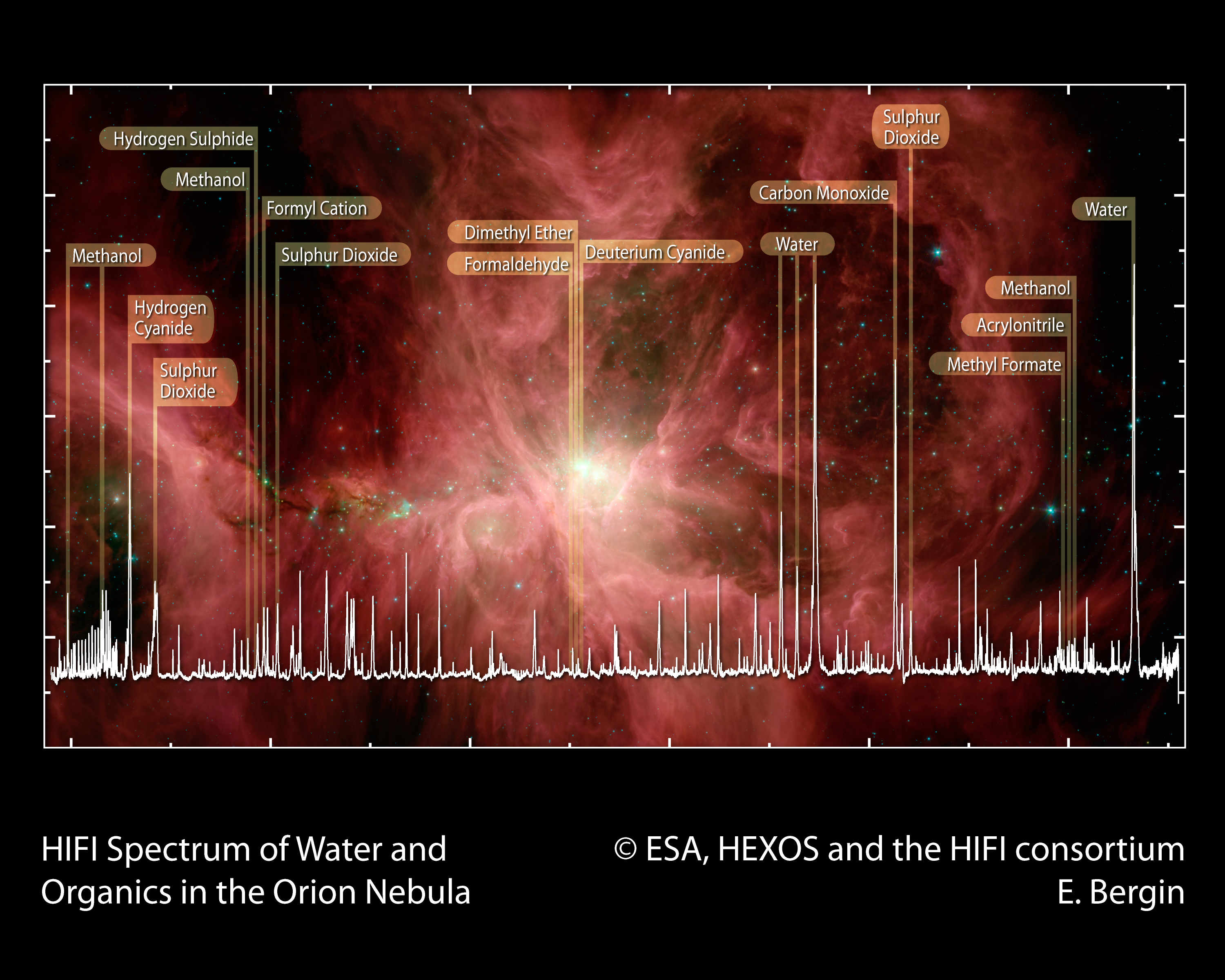 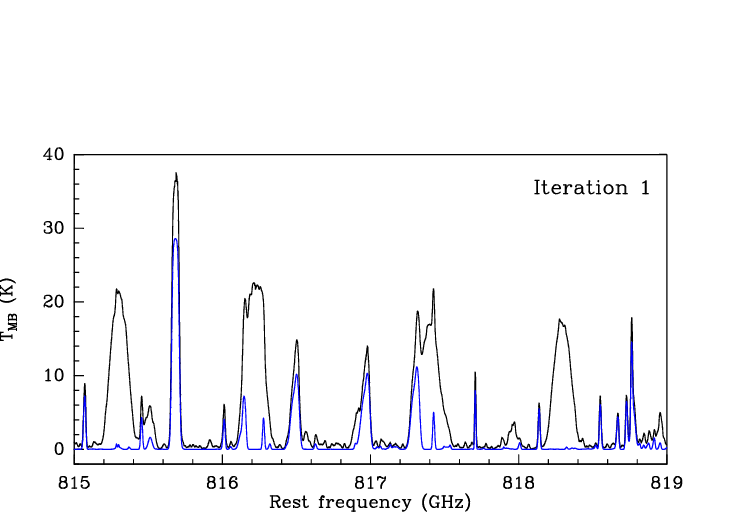 Future Applications – SOFIA? ALMA?
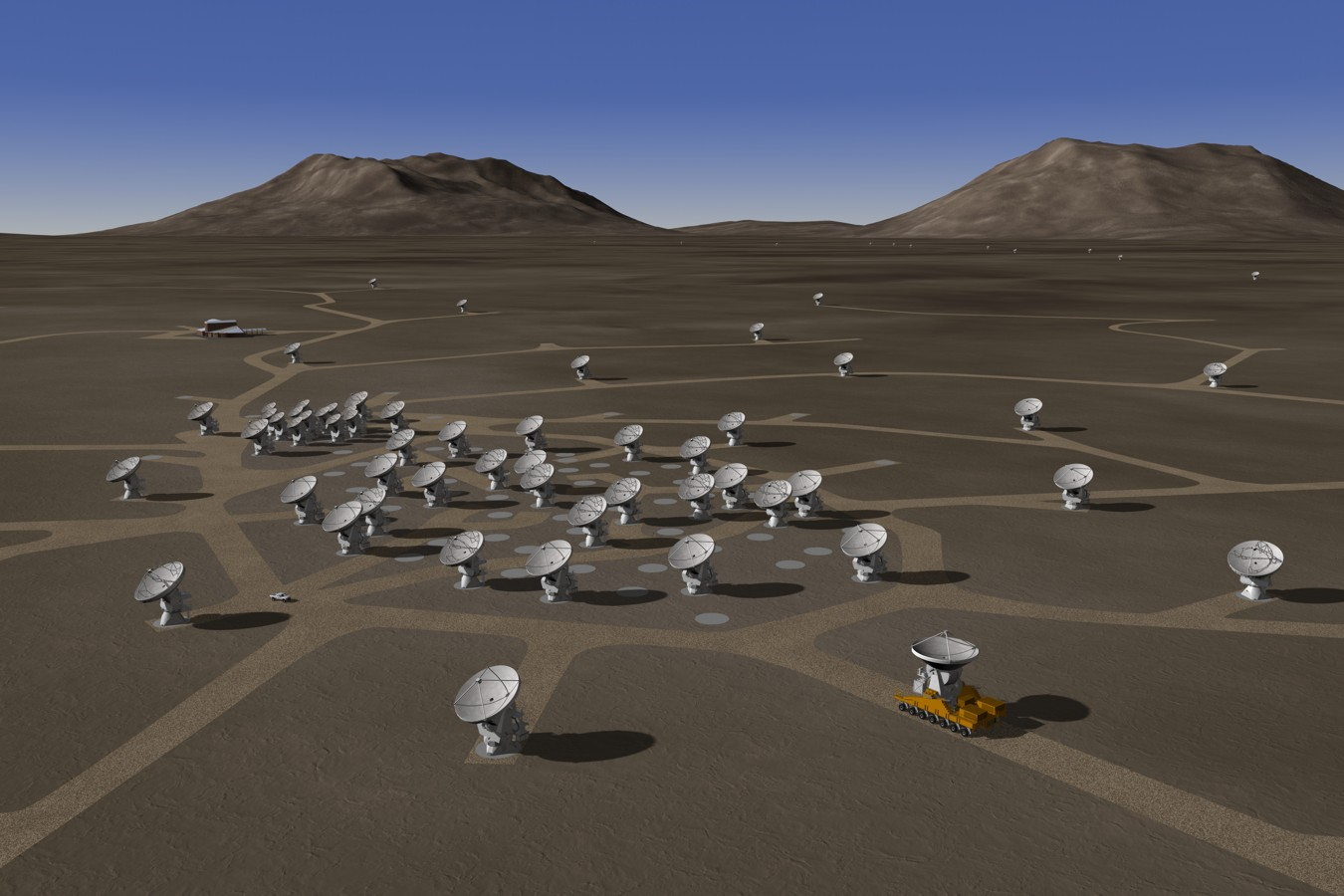